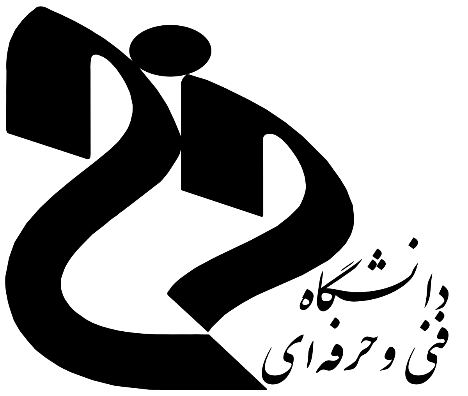 نام مرکز: دانشکده فنی پسران سمنان
نام دستگاه :
نام مجری :
استاد راهنما :
توضیحات مختصر :
تشریح کامل پروژه